¯^vMZg
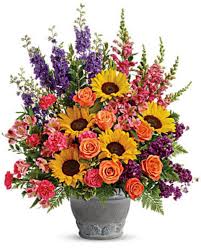 [Speaker Notes: চিত্রটিতে কি দেখতে পাচ্ছ? (ফুল) , পাপড়ি গুলো দেখতে কিরুপ ? (একই ) ।]
শিক্ষক পরিচিতি
আবুল কালাম আজাদ মজুমদার
সহকারী শিক্ষক (গণিত)
পরশুরাম কবি শামসুন নাহার মাহমুদ পাইলট বালিক উচ্চবিদ্যালয়।
পরশুরাম, ফেনী।
মোবাইলঃ ০১৮২৯৬০৩৯৪৪
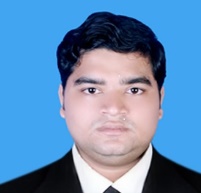 চিত্রগুলো লক্ষ্য কর
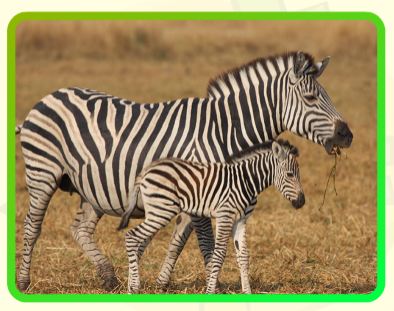 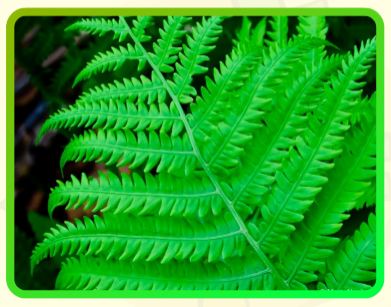 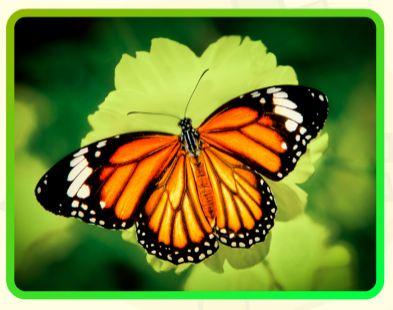 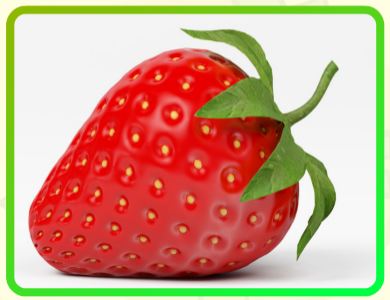 [Speaker Notes: প্রতিটি চিত্র দেখিয়ে প্রশ্ন করবো ছবিটি কি ধরণের , কোন অংশে কি মিল আছে ?এভাবে প্যাটার্ন কথা্টি বের করে আনতে চেষ্টা করবো ।]
wkLb dj
চিত্র-১
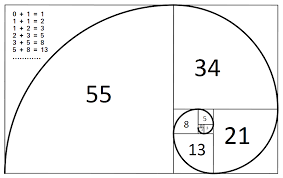 চিত্র-২
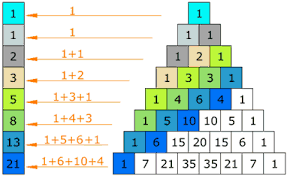 চিত্র-৩
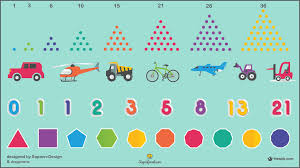 চিত্র-৪
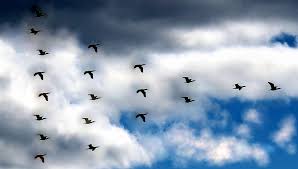 উপরের সংখ্যাগুলো যোগকরলে দেখা যাবে যে পাশাপাশি দুটি সংখ্যার যোগফল পরবর্তী সংখ্যার সমান এসব সংখ্যাকে ফিবোনাক্কি সংখ্যা বলে।
‡hgb-   0, 1, 1, 2, 3, 5, 8, 13, 21, 34...এগুলো ফিবোনাক্কি সংখ্যা
ক্রমিক স্বাভাবিক সংখ্যার যোগফল নির্ণয়-
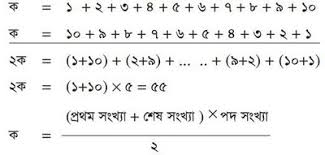 exRMvwYwZK ivwkgvjv wbY©‡qi QK-
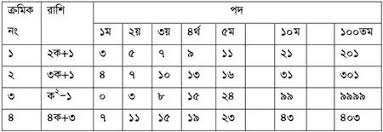 একক কাজ
ফিবোনাক্কি সংখ্যা কি লিখ।

1-10 পর্যন্ত যোগফল বের কর।

50 কে দুটি সংখ্যা সমষ্টি রূপে প্রকাশ কর।
জোড়ায় কাজ
2
3
5
8
------
------
তালিকার পরবর্তী দুটি সংখ্যা বের কর।
যোগফল বের কর।
1+4+7+10+13+16+19+22+25+28+31
[Speaker Notes: ক। ৩৬,৪২; খ। ৪,০; কাজ শেষে ২/১জন  শিক্ষার্থীকে বোর্ডে এনে  কাজটি করতে দেবো ।]
g~j¨vqb
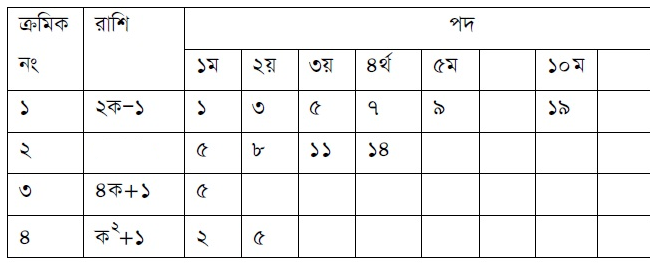 8g
11তম
?
?
21
১৫
?
?
৩ক+২
৩২
?
?
?
101
33
17
?
?
?
101
26
10
উপরের খালি ঘরগুলো পুরণ কর।
[Speaker Notes: প্রতিটি ? চিহ্ন দেখে প্রশ্ন করুন সংখ্যাটি কত হবে ?]
evwoi KvR
i.  1, 3, 4, 7, 11 ...........
   ii.  4+7+10+13+16+19+22 
`ywU exRMvwYwZK ivwk|
K. i bs ivwkwU †Kvb ai‡Yi c¨vUvb© Gi cieZ©x `ywU msL¨v †ei Ki|
   L. ii bs ivwkwUi exRMvwYwZK ivwk †ei Ki|
M. ii bs ivwkwUi †hvMdj †ei Ki|
[Speaker Notes: বাড়ির কাজটি খাতায় লিখে নিতে বলবো ।]
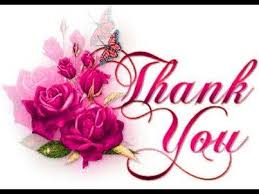 [Speaker Notes: কন্টেন্টি তৈরিতে আদর্শমান  ( কারিকুলাম ডকুমেন্ট,পাঠ্যপুস্তক ,ট্রেনিং-এ লব্দ জ্ঞান ও দক্ষতা ) বজায় রাখার আপ্রাণ প্রচেষ্টা ছিল । তবুও আপনি মনে করলে প্রয়োজনে আরো পরিবর্তন পরিমার্জন বা সংশধন করতে পাতরেন]